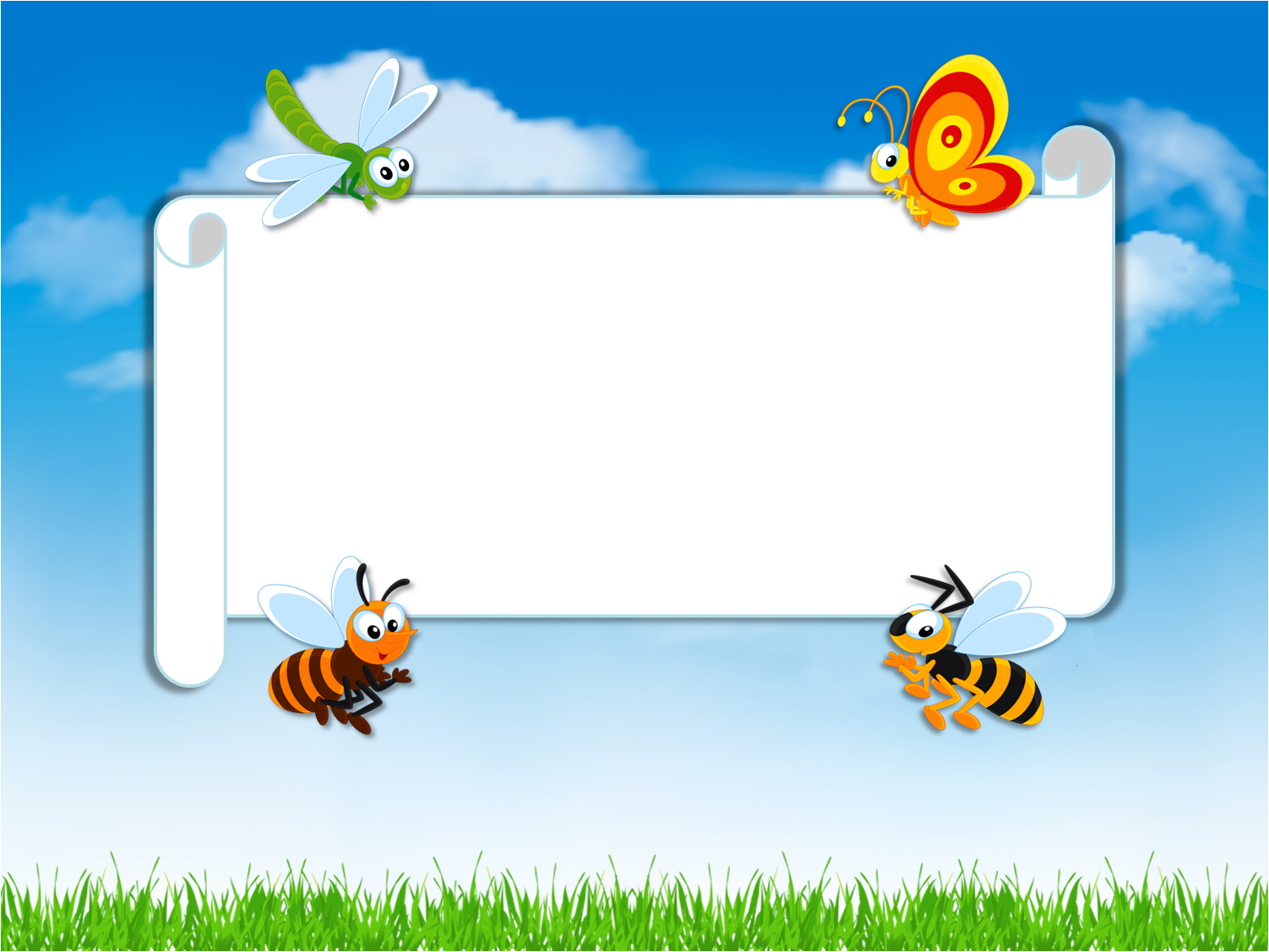 Муниципальное бюджетное дошкольное образовательное учреждение общеразвивающего вида  с приоритетным осуществлением  деятельности по художественно - эстетическому направлению развития воспитанников №3         « Ласточка»
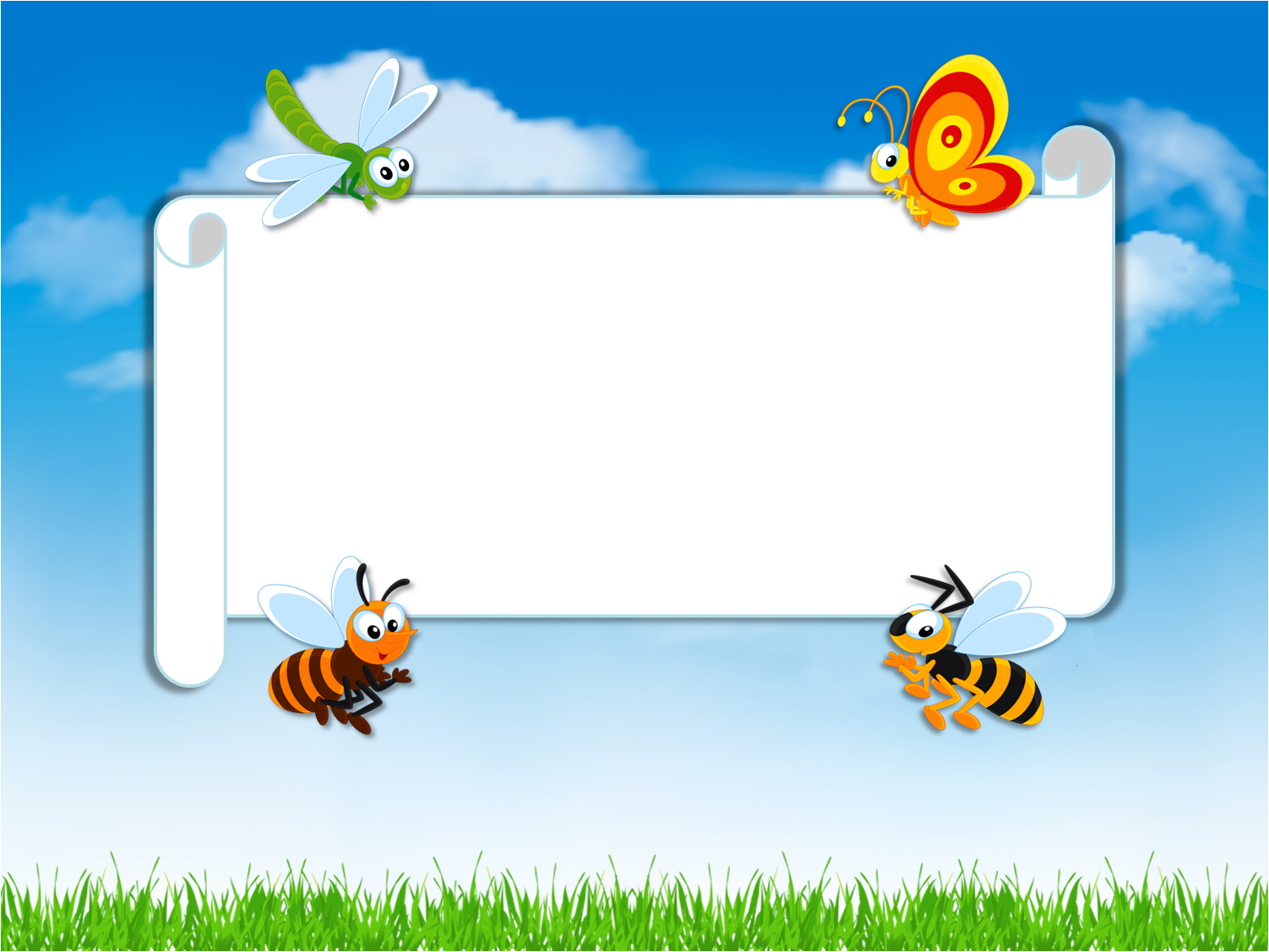 Гутова Надежда Юрьевна Должность воспитатель педагогический стаж -9 лет                          в должности воспитателя 9 лет
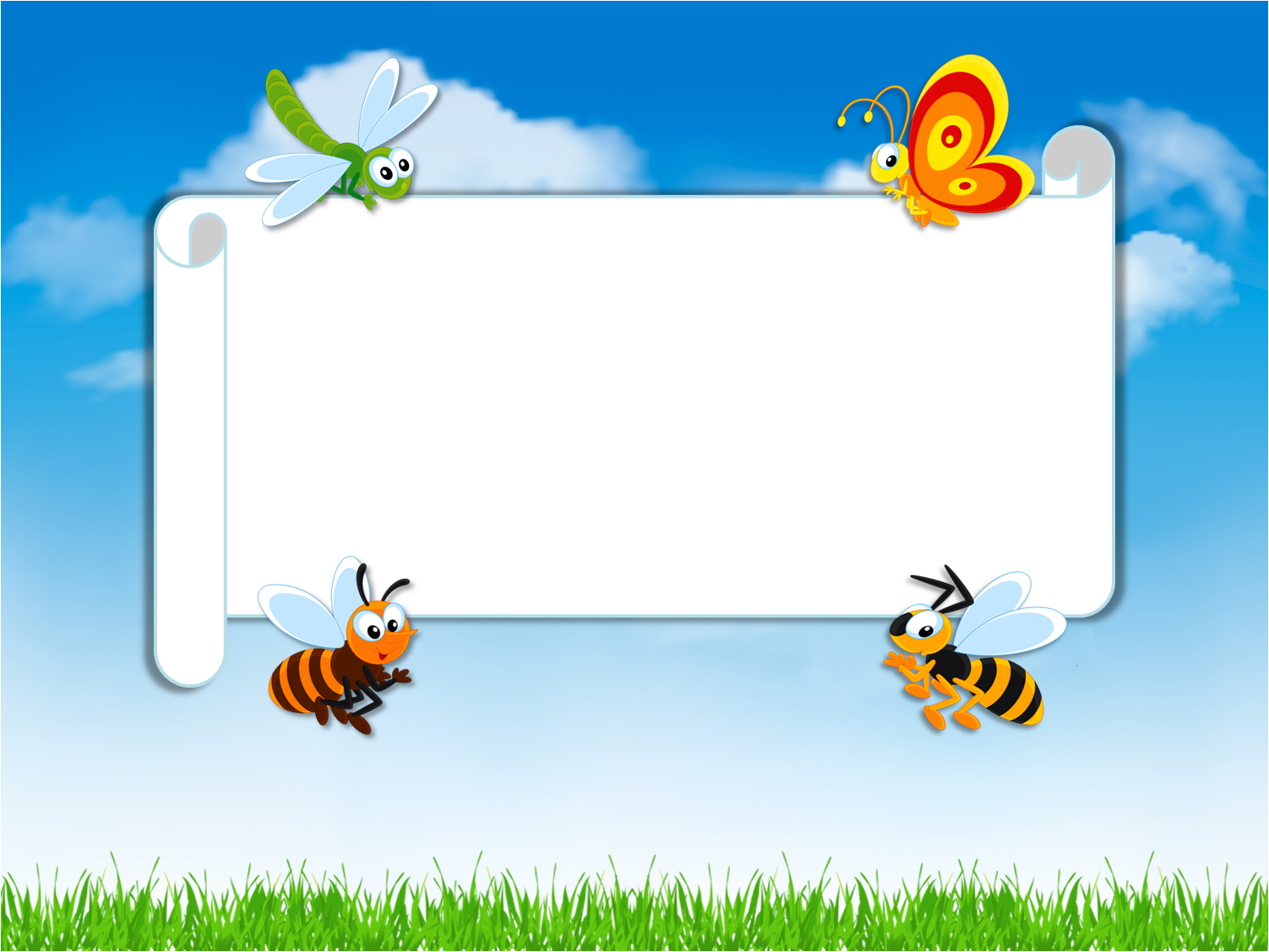 Воспитание бережного отношения к насекомым у детей раннего возраста
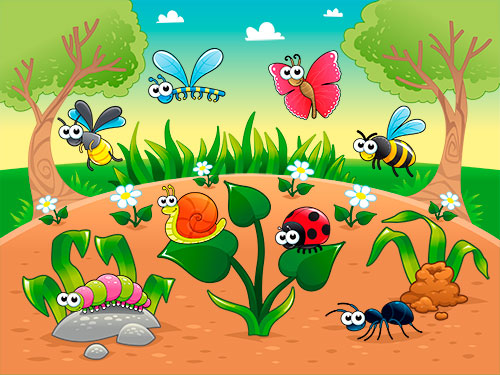 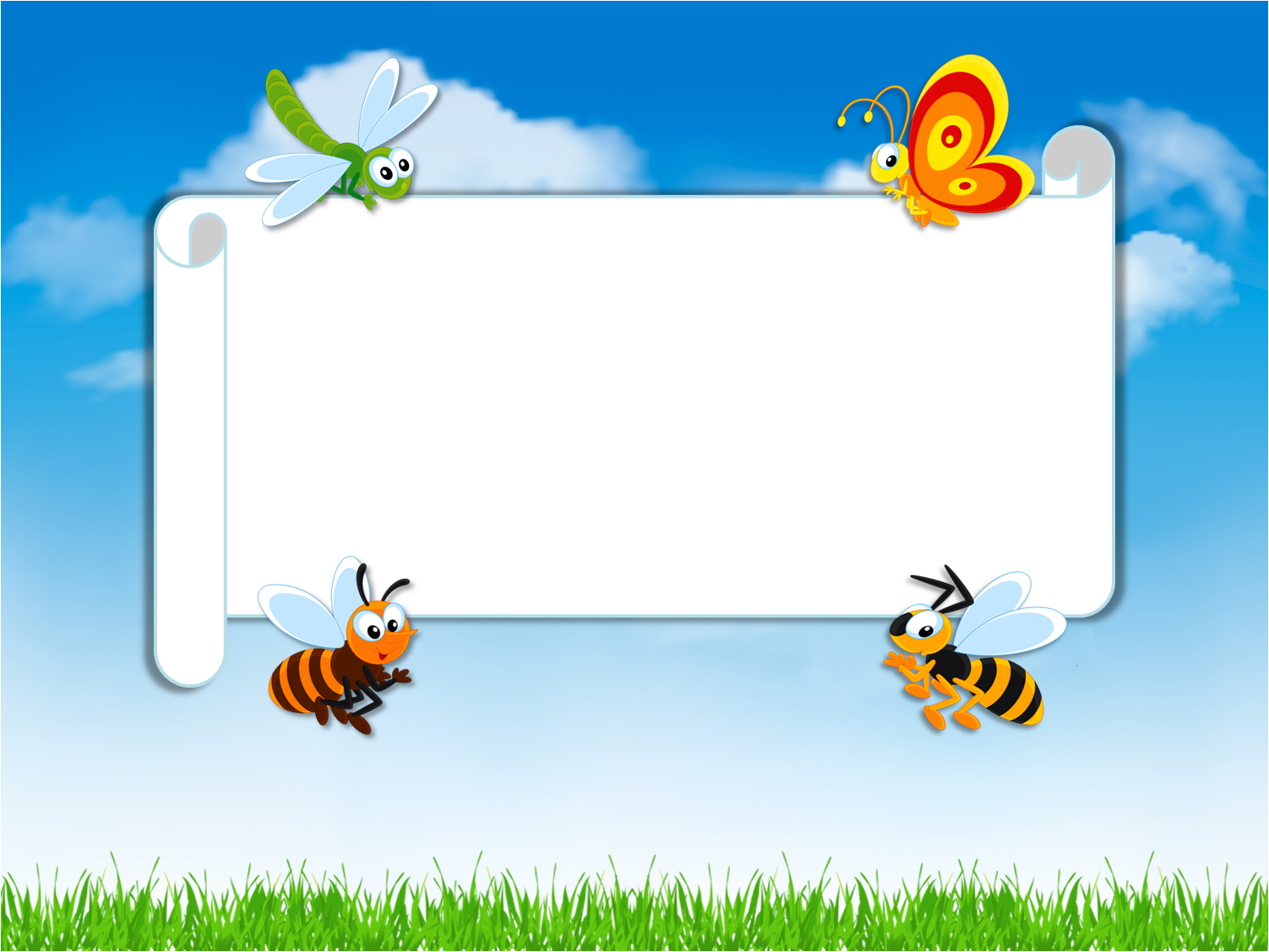 Цель  
Формирование  бережного отношения к  насекомым  у  детей  раннего  возраста через совместную деятельность детей и взрослых
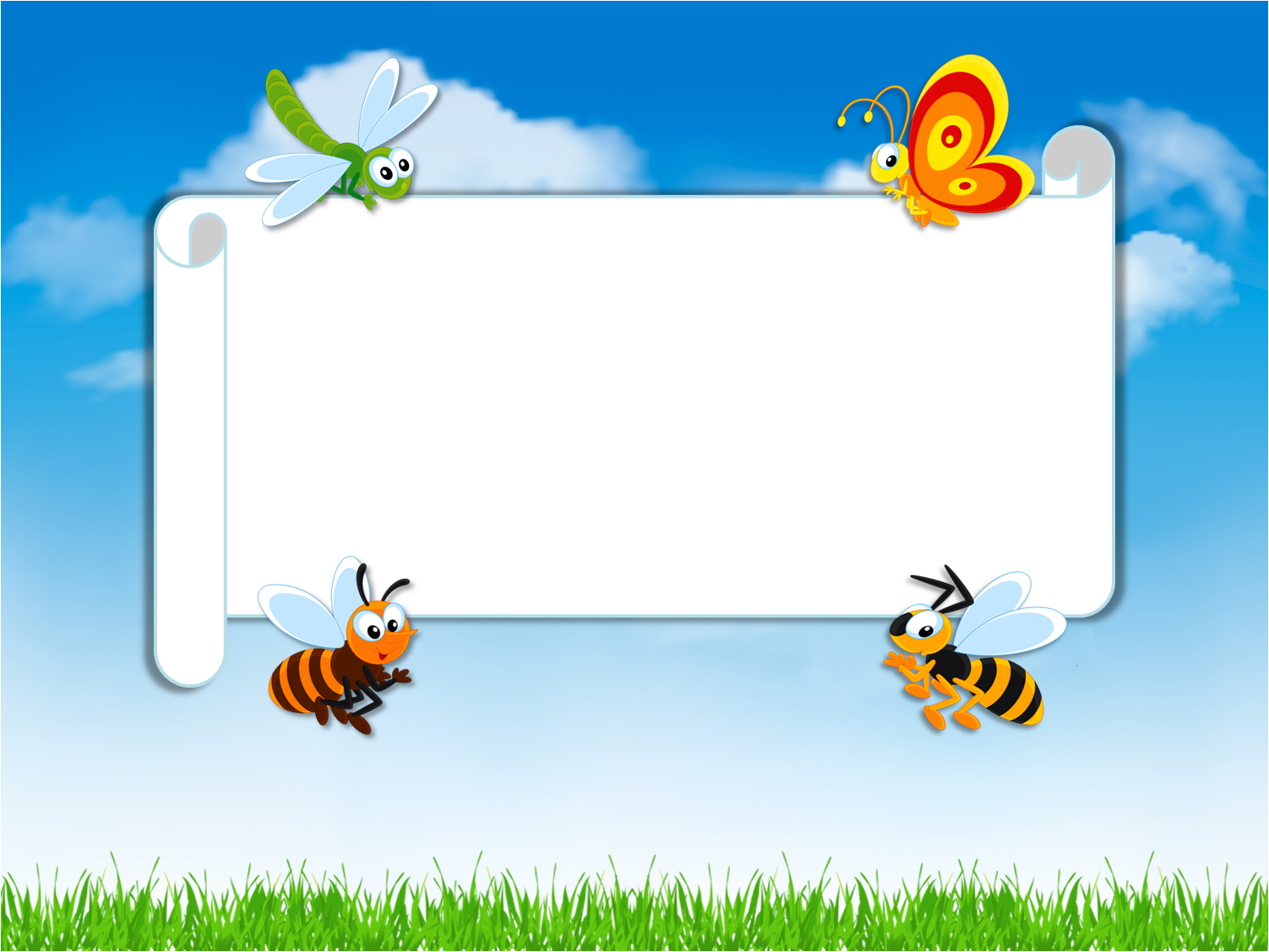 Задачи 
1 Познакомить с разнообразием насекомых, их строением и жизнедеятельностью                                                    2 Развивать умения и навыки в продуктивной деятельности                                                                         3 Воспитывать у детей гуманное, эстетическое отношение к природе
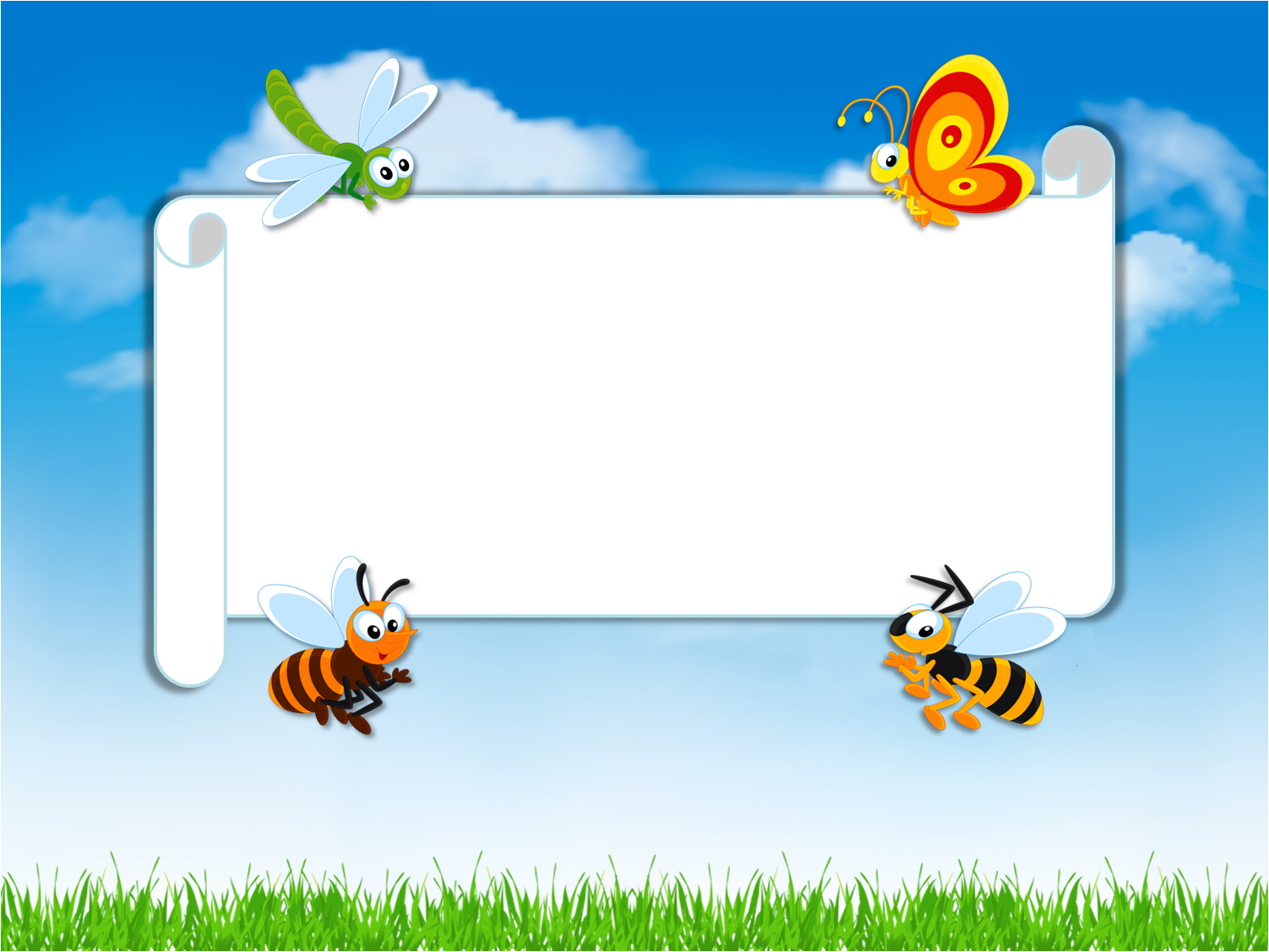 Интеграция образовательных областей: «Познавательное развитие» 
«Социально-коммуникативное развитие»;
«Речевое развитие»;
«Физическое развитие»;                                                          «Художественно-эстетическое развитие». 

  
 
  .
;
Познавательное развитие
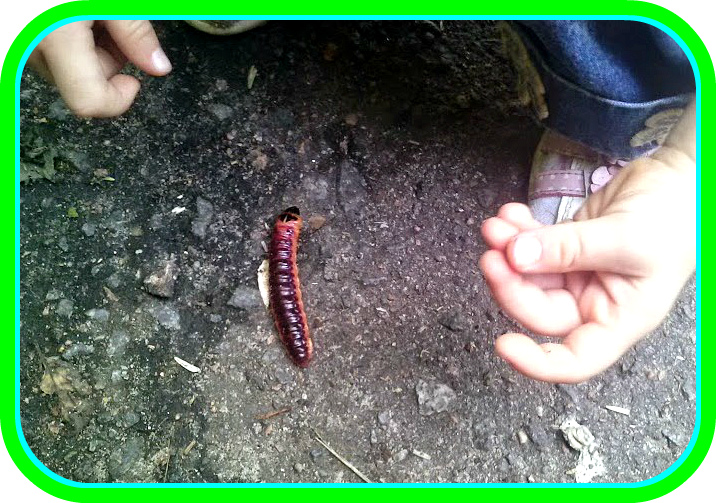 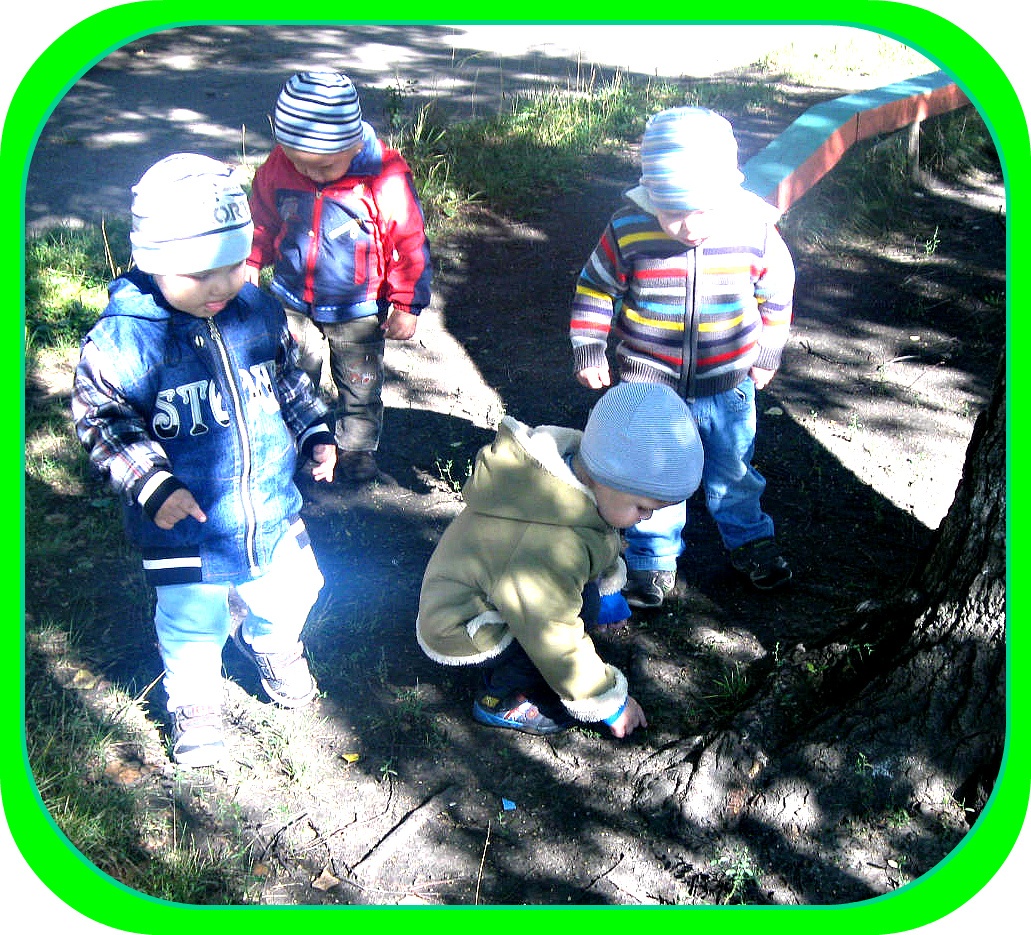 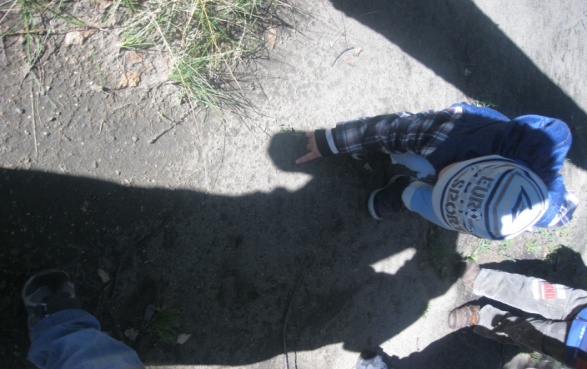 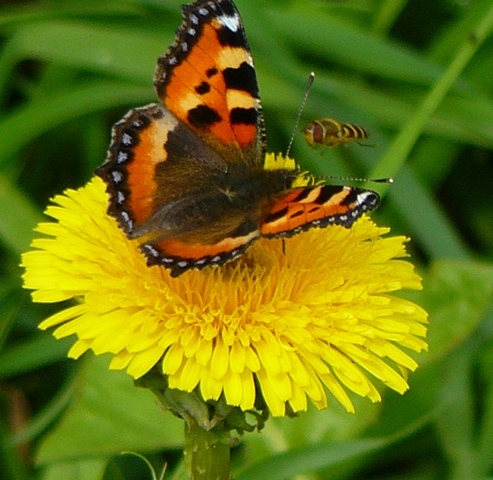 Игра «Половинки»
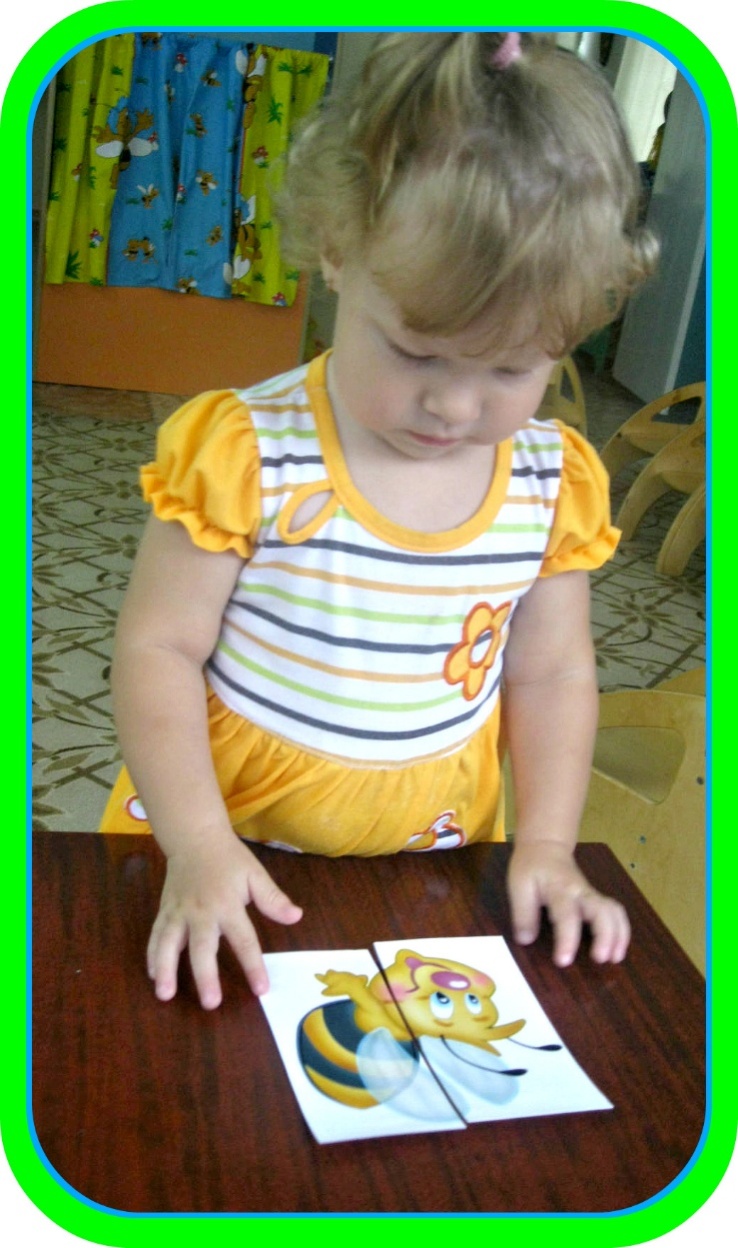 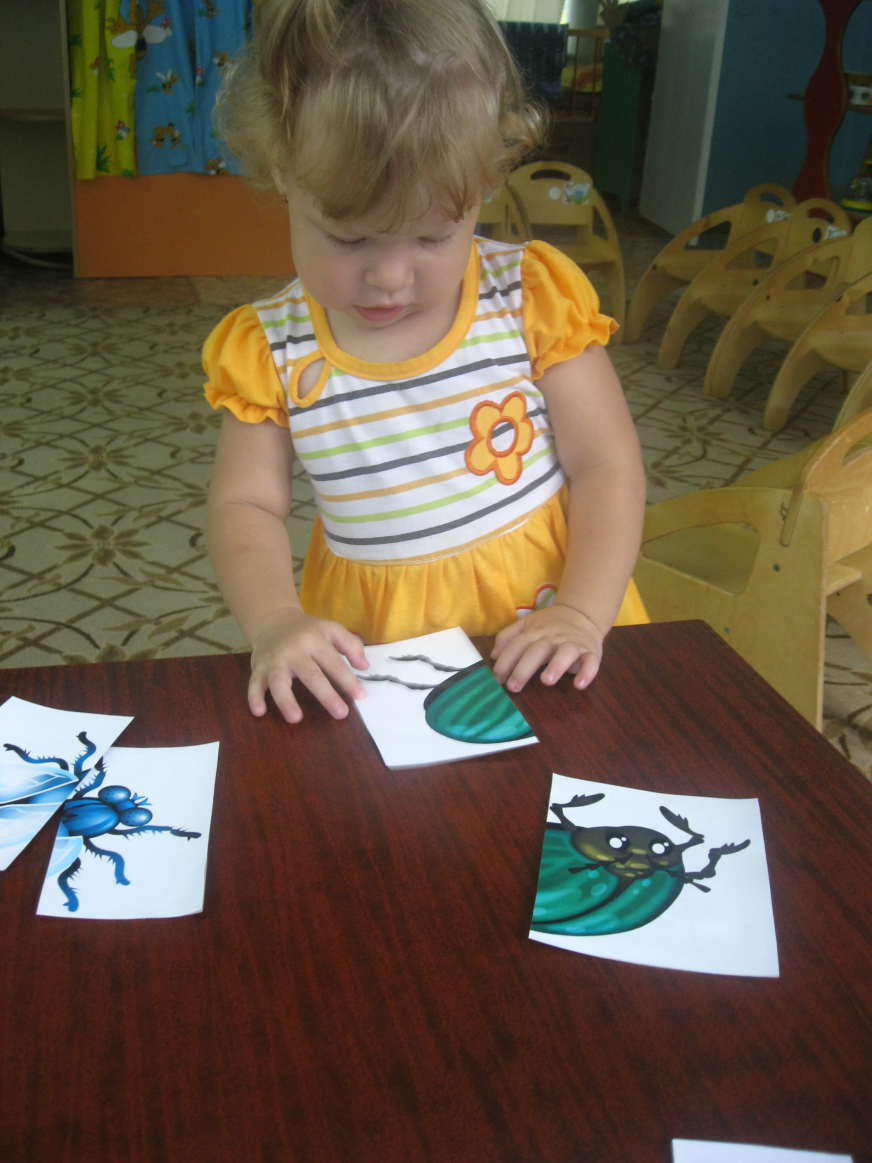 Социально – коммуникативное                                  развитие
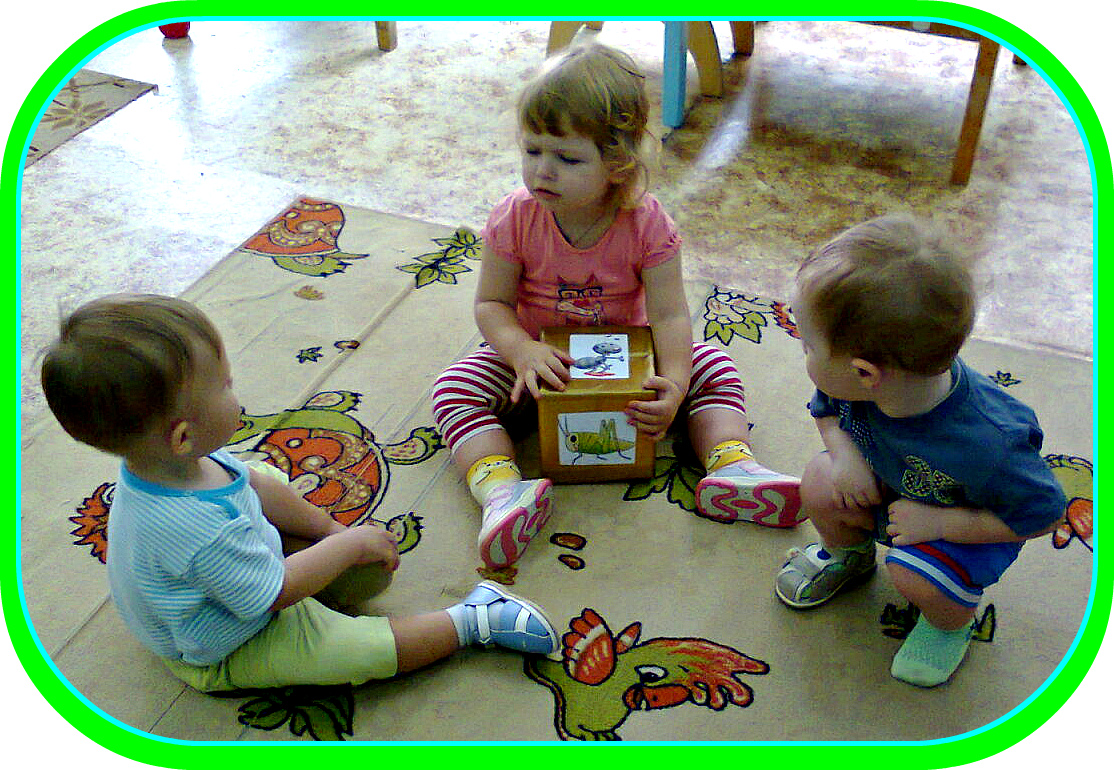 Речевое развитие
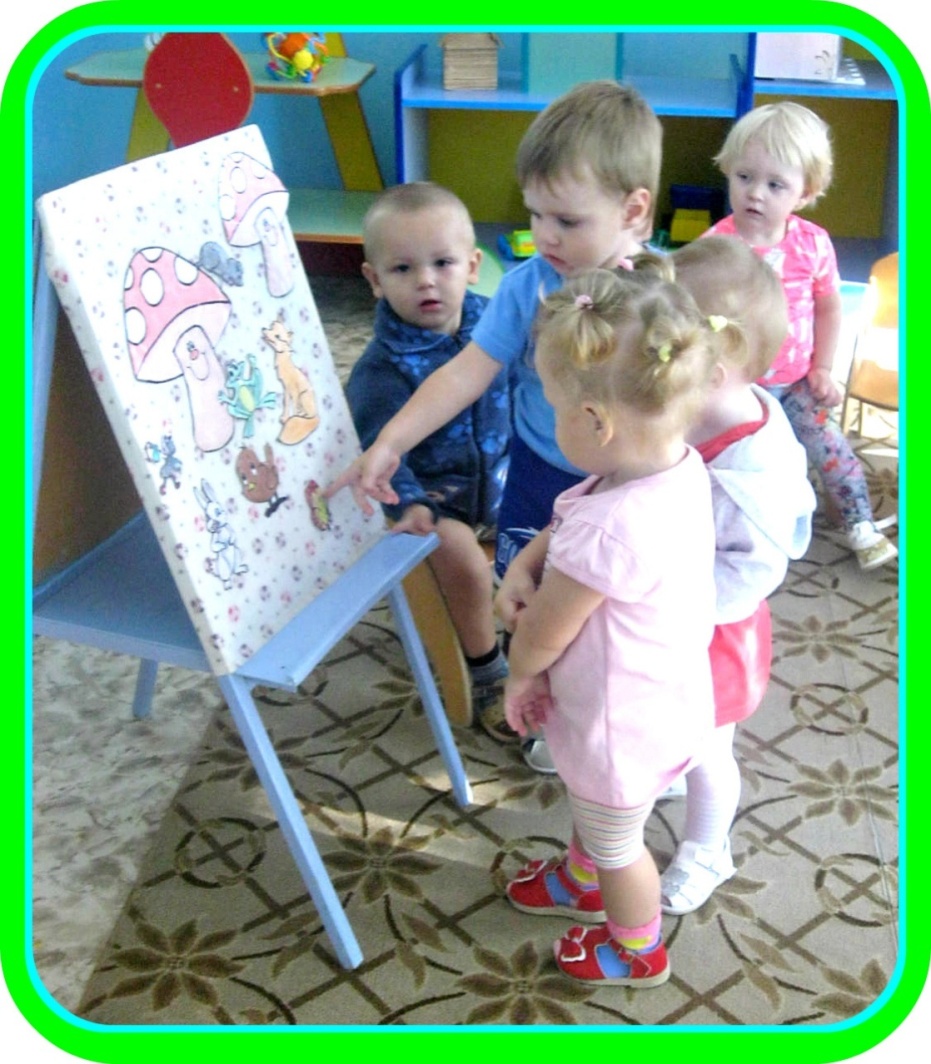 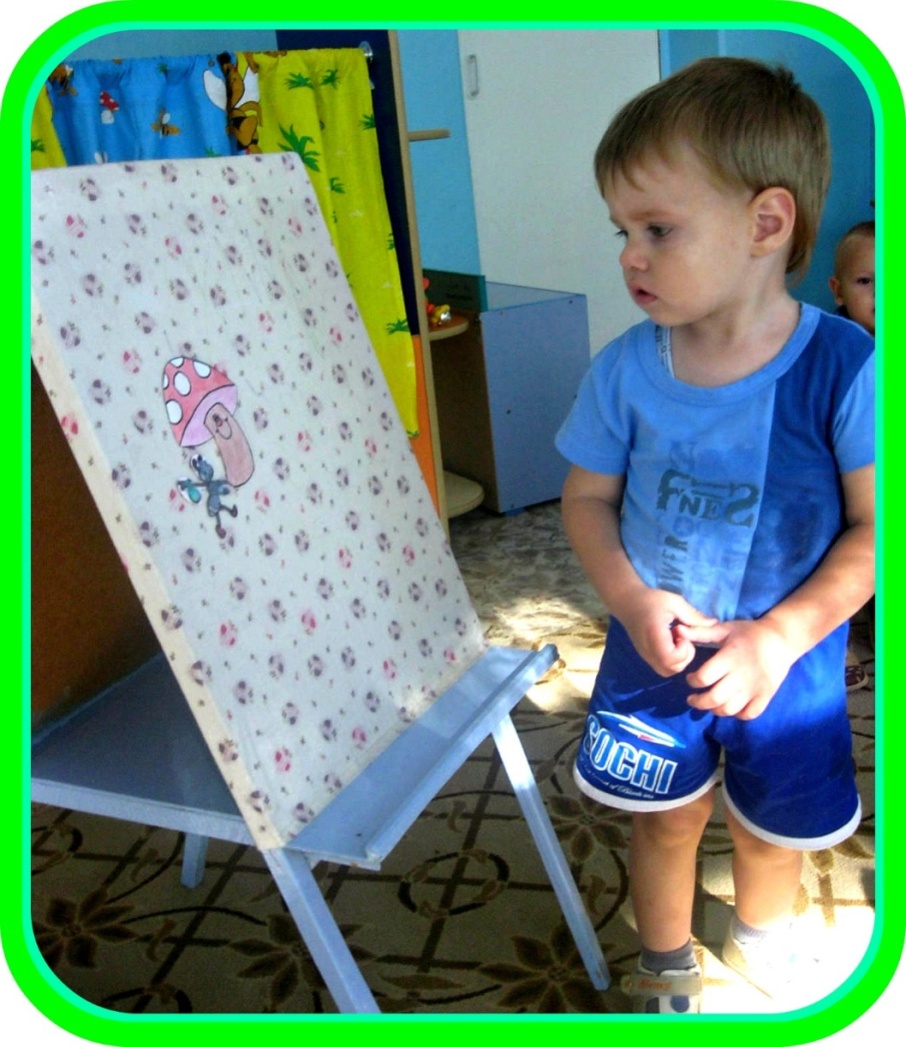 Физическое развитие
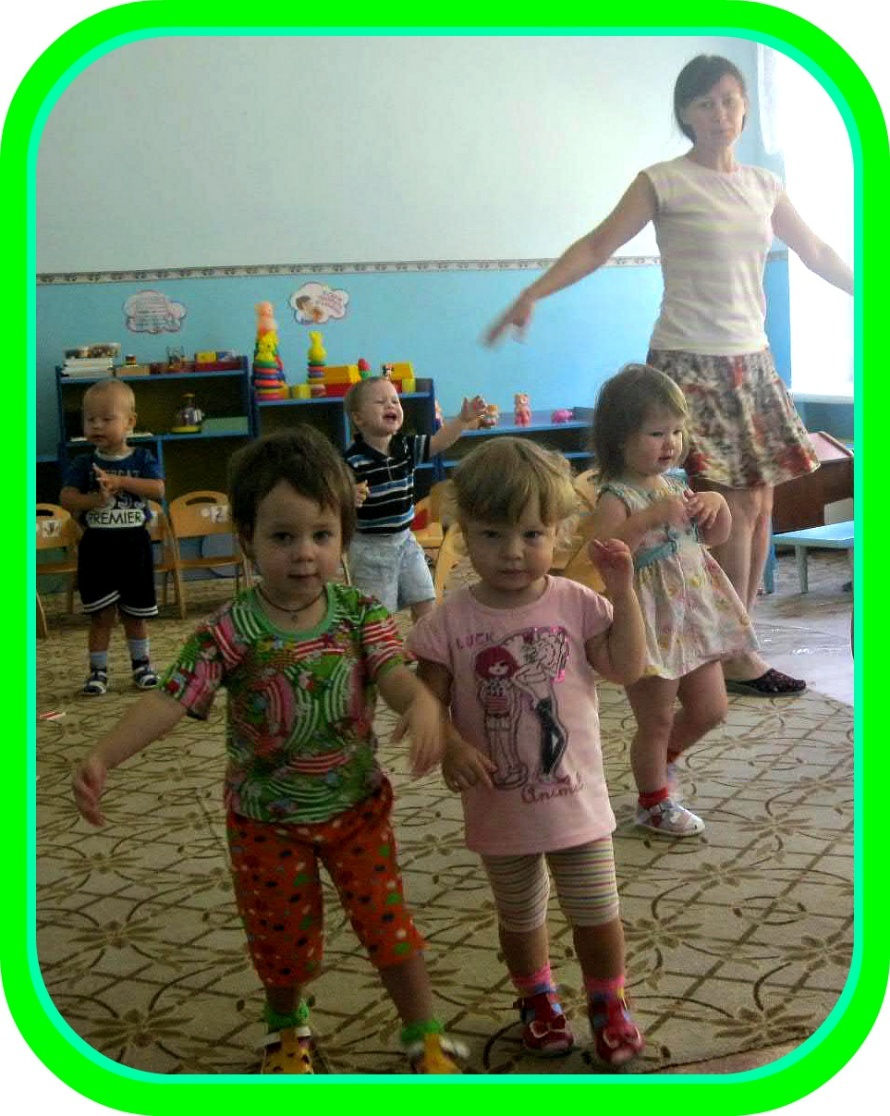 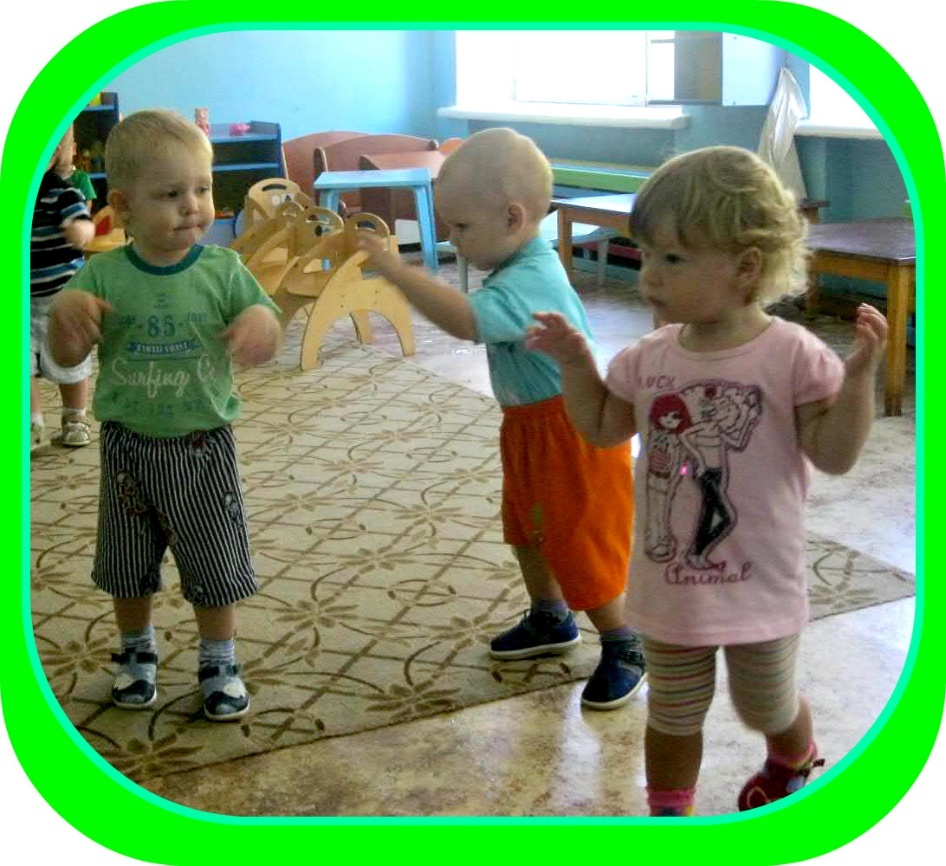 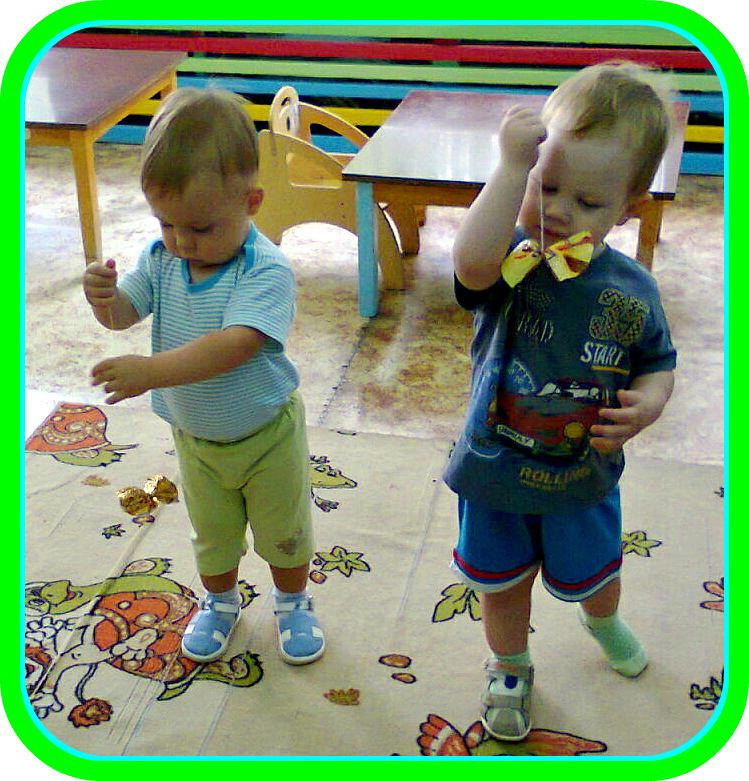 Художественно –эстетическое развитие
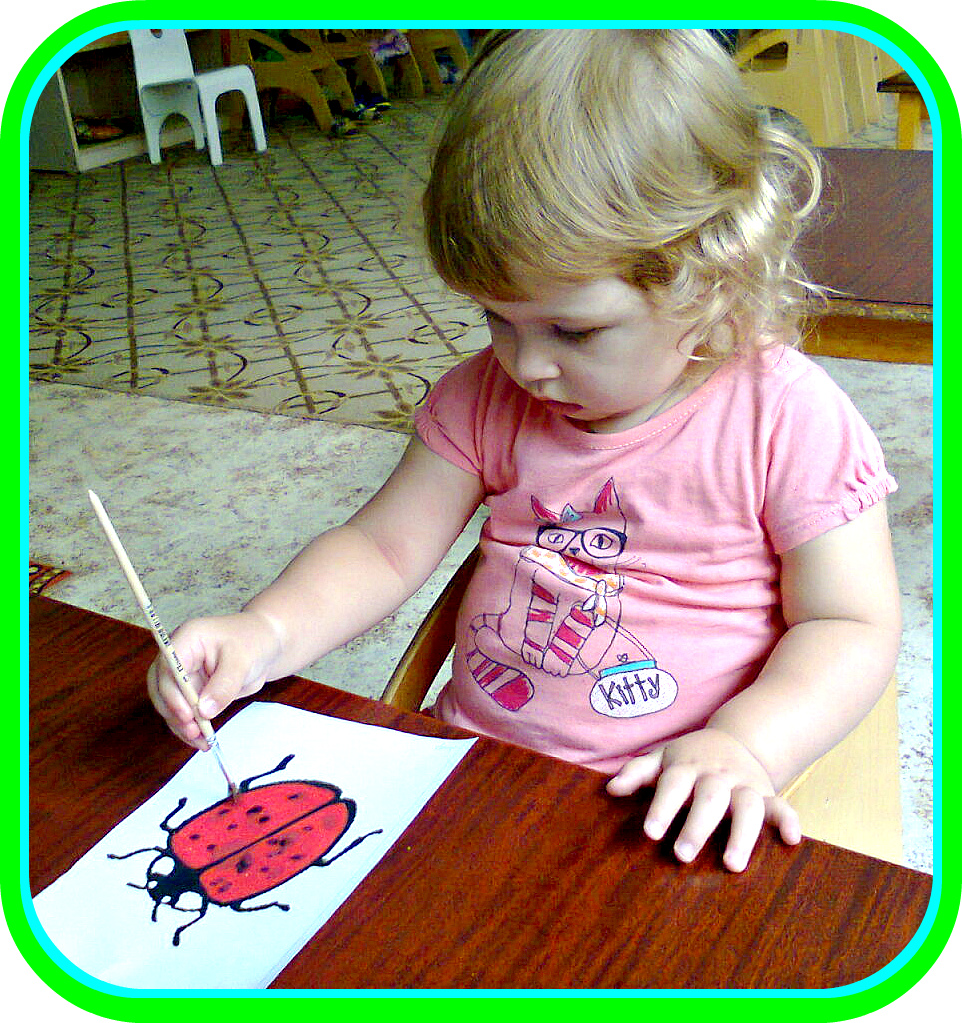 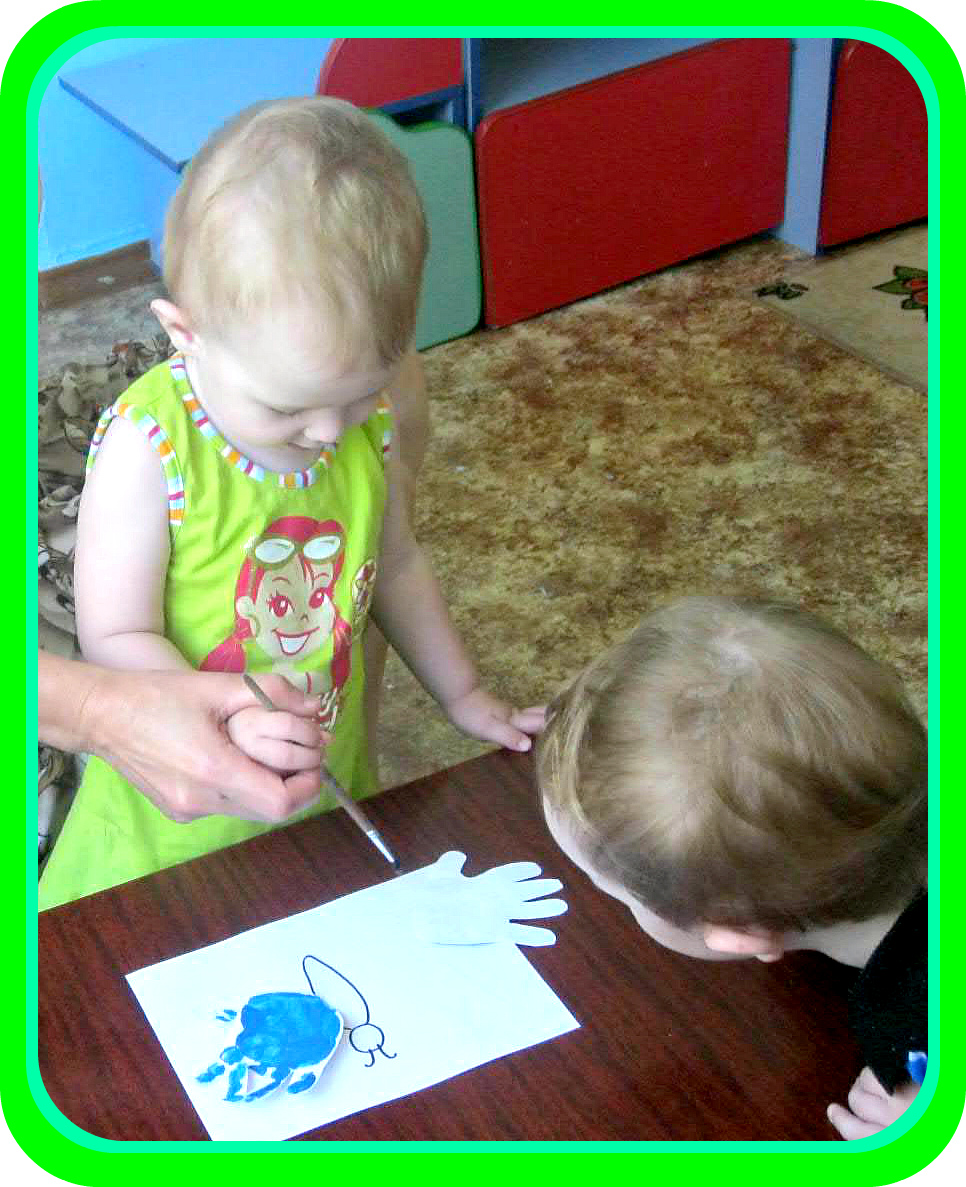 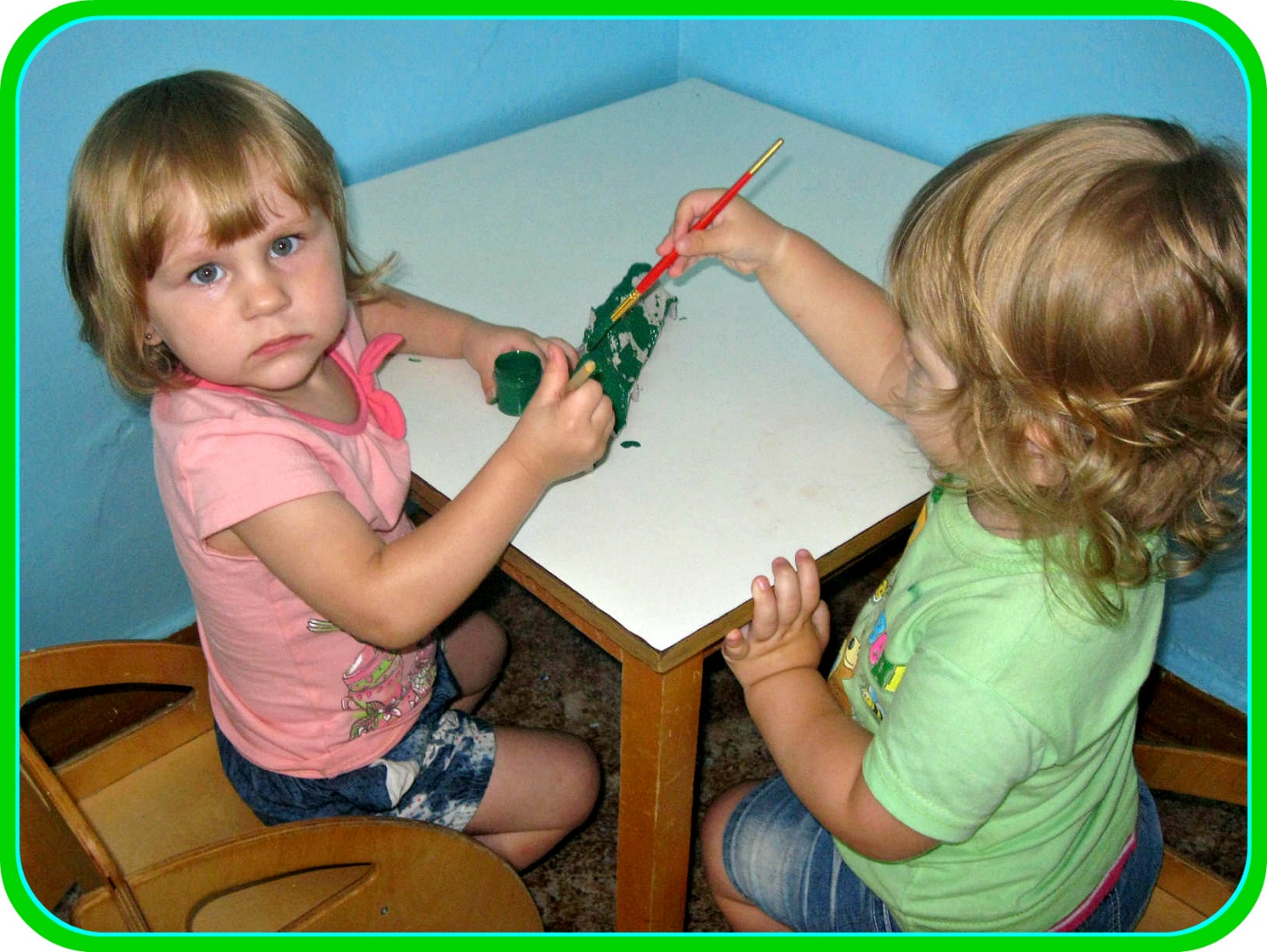 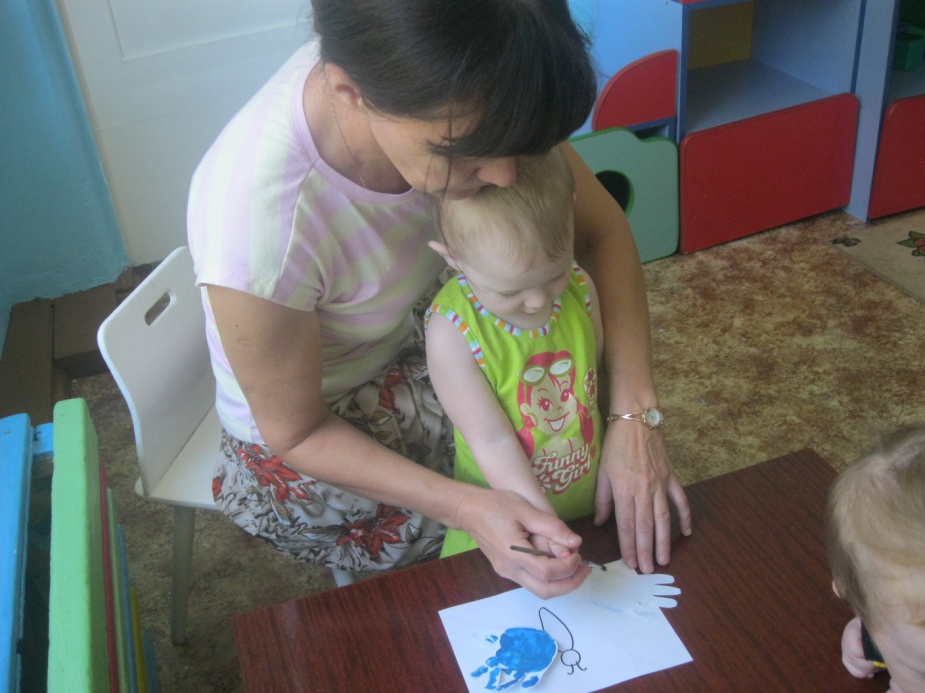 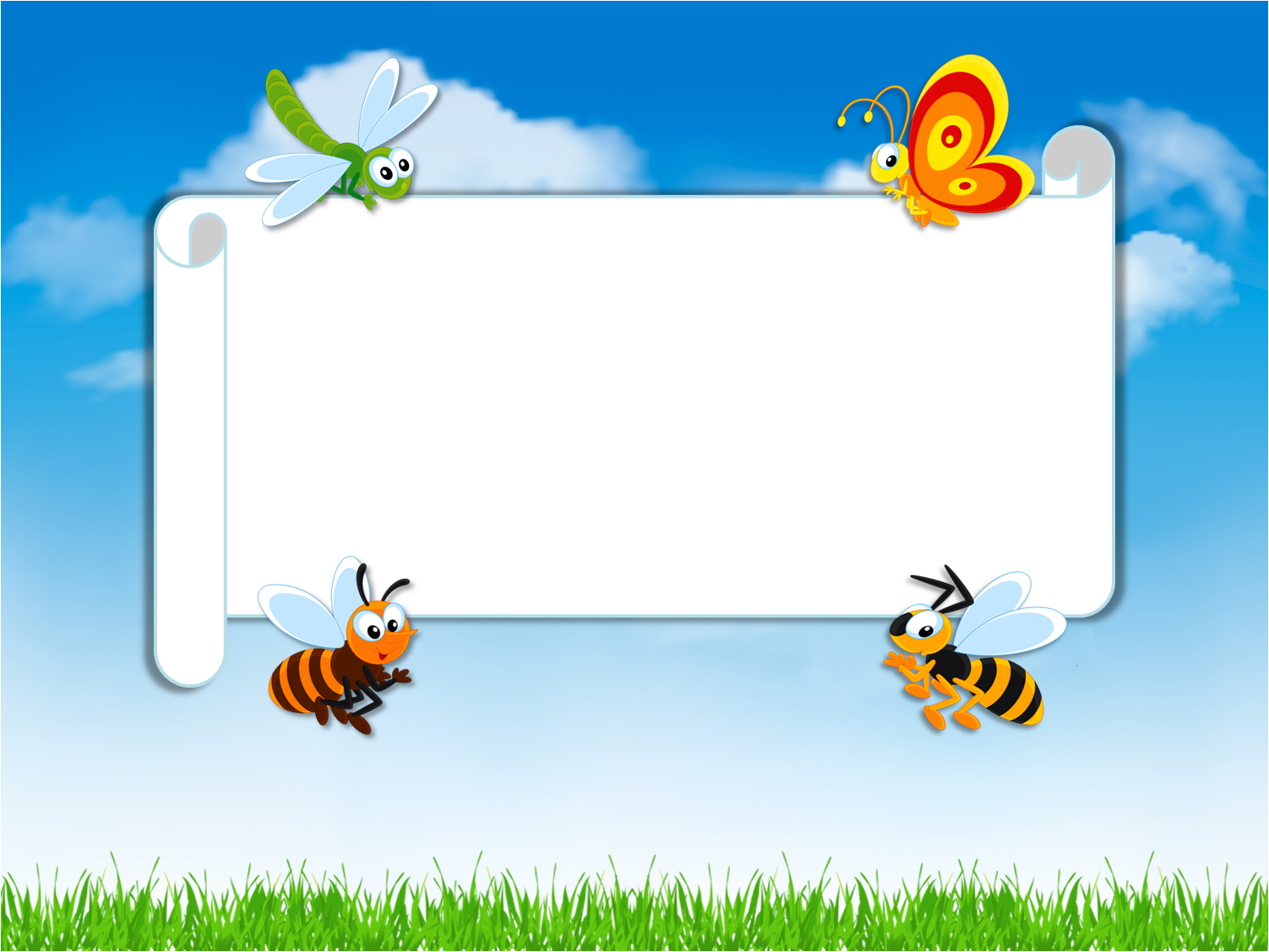 В результате работы, дети познакомились  с разнообразными  видами насекомых, повысился познавательный интерес ,коммуникативные навыки общения, пополнился словарный запас детей. Дети получили много положительных эмоций от совместных игр, наблюдений, продуктивной деятельности.
Спасибо                    за внимание!
Приглашаем 
           к сотрудничеству.
               652845
   Кемеровская область,
    г. Мыски,
                 ул. Ленина.16
            Тел.3-44-81
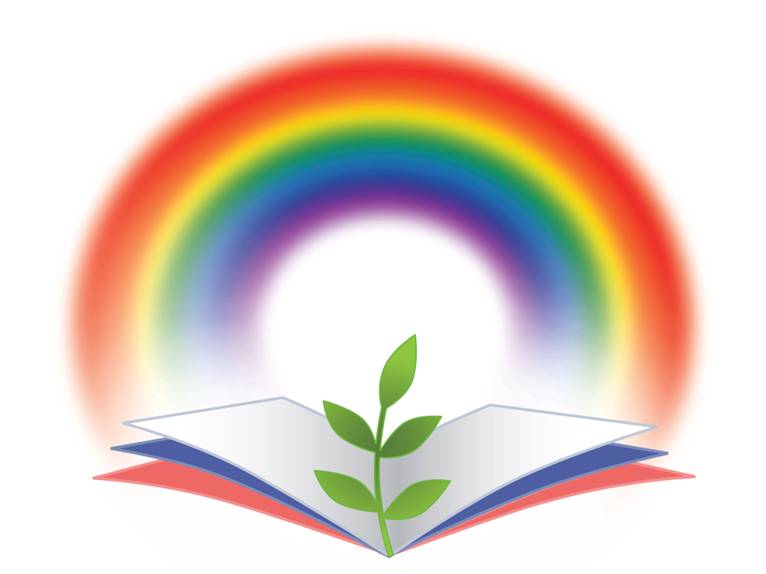